Mathematics
Inequalities and the Cartesian plane 2
Downloadable Resource
Mr Maseko
‹#›
What’s the same and what’s different in these representations?
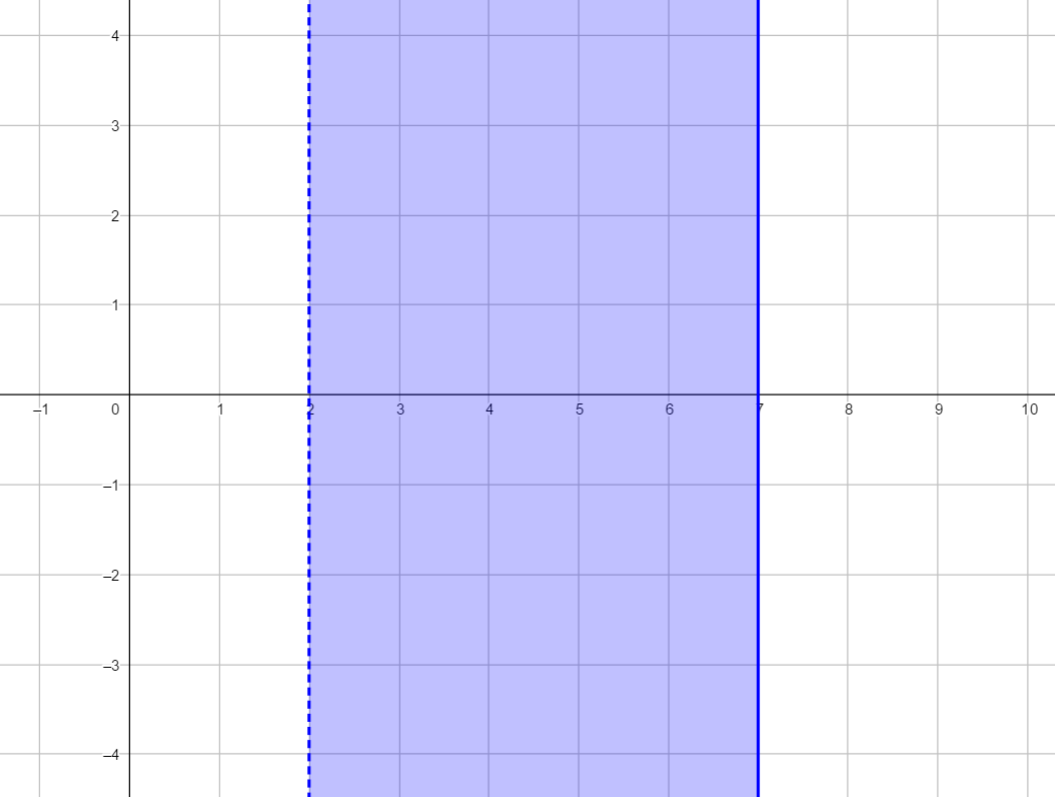 7
2
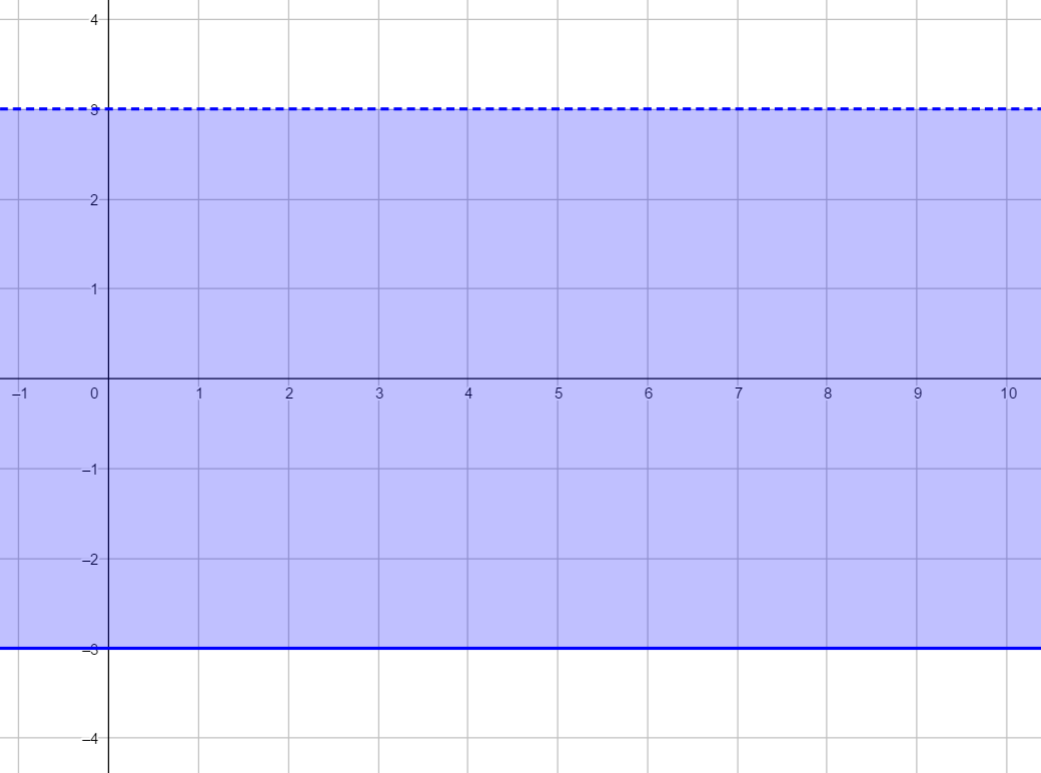 3
-3
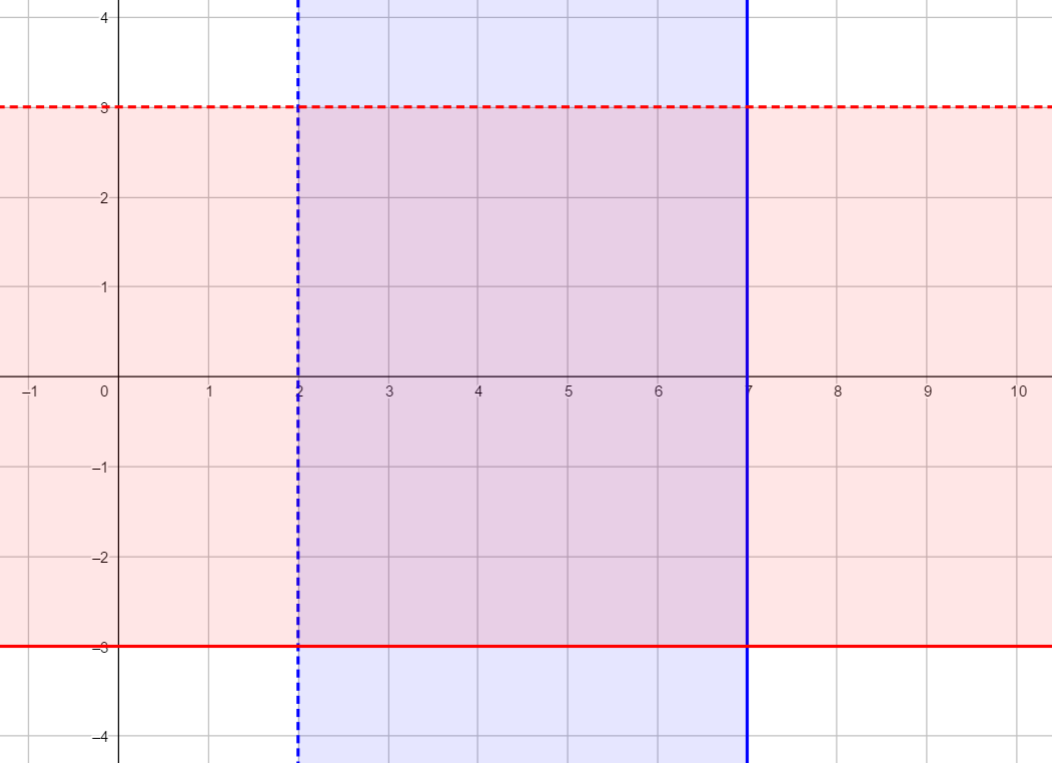 7
3
[Speaker Notes: This is the first time meeting a few conventions for inequalities:
The number line notation (filled circles vs empty)
Dotted and filled lines on cartesian plane

e.g.
“This is the notation on a number line, what does a filled dot vs. empty dot mean?”

“This is the notation on the cartesian plane, what does a dotted line mean vs and filled line?”
Then revisit the previous lesson:What (integer coordinates go in the space (the same as last lesson AND (7,2), (3,-3) etc.]
Write an inequality that describes the red section of the diagram


Show the inequality on a number line
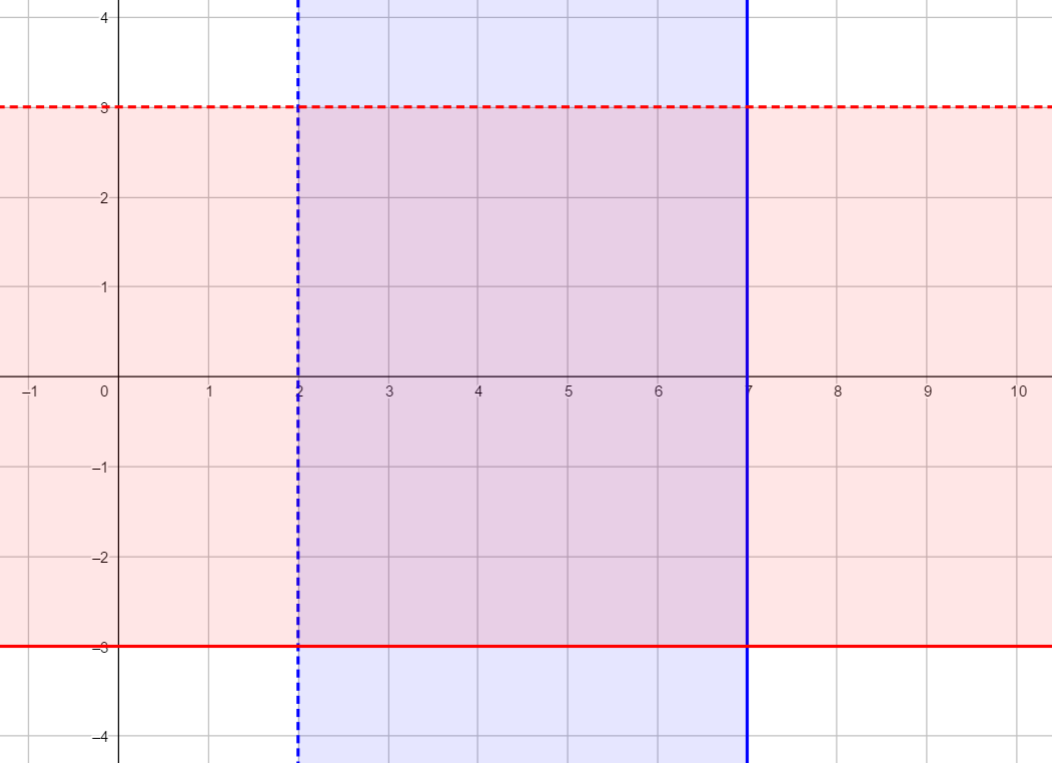 [Speaker Notes: This is the first time meeting a few conventions for inequalities:
The number line notation (filled circles vs empty)
Dotted and filled lines on cartesian plane

e.g.
“This is the notation on a number line, what does a filled dot vs. empty dot mean?”

“This is the notation on the cartesian plane, what does a dotted line mean vs and filled line?”
Then revisit the previous lesson:What (integer coordinates go in the space (the same as last lesson AND (7,2), (3,-3) etc.]
Write the inequalities these number lines represent
Show the following inequalities on a number line 
-2 < x ≤ 5
1 ≤ y ≤ 3
5 < x ≤ 8
10
4
2
-4
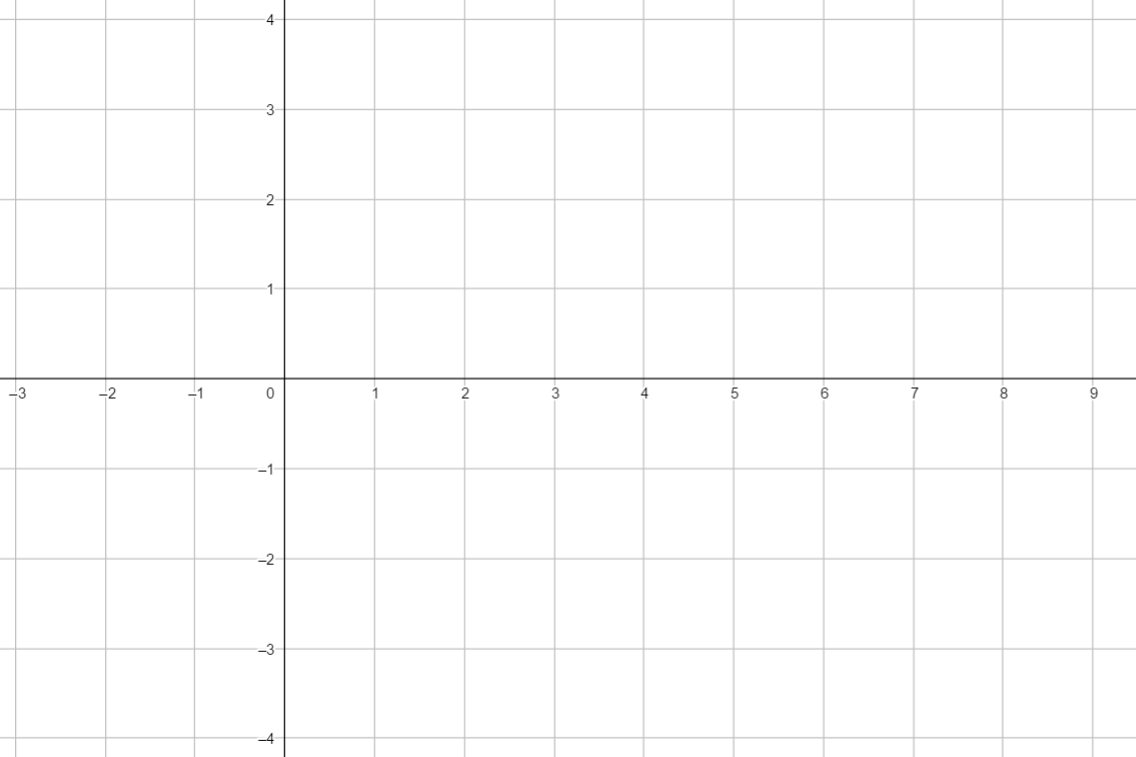